Ian McEwan
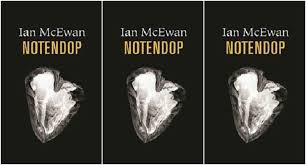 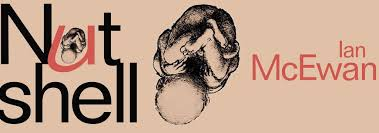 Ian McEwan
1948 Kent
Eton, Sussex
Tweede huwelijk
Twee kinderen 
Oxford 
2002 Halfbroer
14 romans, waarvan een behoorlijk aantal bekroond en verfilmd
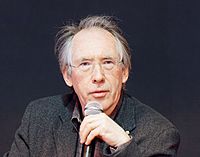 [Speaker Notes: In 2002 ontdekte Ian McEwan dat hij een broer heeft die afgestaan is ter adoptie tijdens de Tweede Wereldoorlog - dit werd bekendgemaakt in 2007. Zijn broer is metselaar met de naam David Sharpe. Hij is zes jaar ouder dan Ian McEwan, en geboren toen hun moeder getrouwd was met een andere man. David Sharpe heeft dezelfde twee ouders, maar werd geboren uit een affaire tussen de ouders voor hun huwelijk. Nadat haar eerste echtgenoot was gesneuveld in de oorlog hertrouwde McEwans moeder met haar minnaar, en Ian werd enkele jaren later geboren.[1]]
Romans
Eerste werk is absurd en niet-realistisch
Later veel, bekroond, realistisch werk 
Veel research, bijv. voor Saturday, The children act, neurochirurg, advocaat  gevolgd.
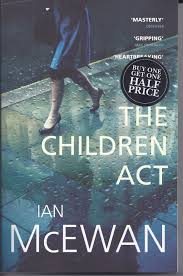 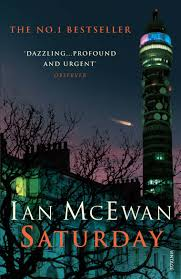 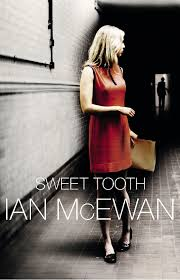 Verfilmd
he comfort of strangers 
Enduring love
Atonement 
The children act (in wording)
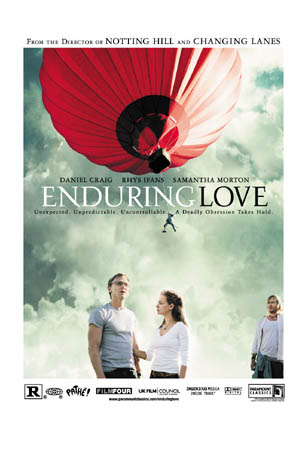 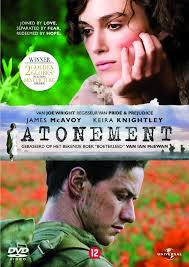 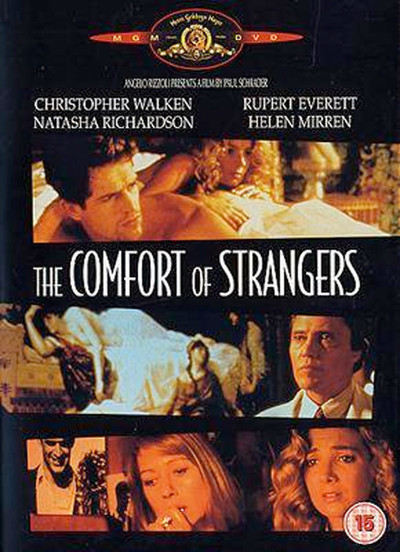 Patronen in romans
Personages: well to do: neurochirurg, rechter, schrijver, natuurkundige
Leven in een bubble: privileges, hogere kunst, westers, atheïst
Confrontatie: met mensen uit lagere klasse
Catastrofe: dood, vermissing, bedreiging, scheiding
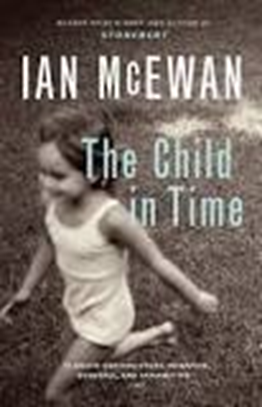 Thematiek
Beschaving vs barbarij 
Bedrog, vaak in relaties
Gefrustreerd streven naar het goede
Maatschappijkritiek
Verantwoordelijkheid en schuld
[Speaker Notes: Saturday, : neurochirurg vs Huntingdon
Atonement : bedrog]
In Notendop klopt het niet allemaal
Nutshell, Notendop, 
niet realistisch, maar binnen de fictie aanvaardbaar.p. 76 Nu leef ik in een verhaal en tob ik over de uitkomst ervan.   

Toch herkennen we de thematiek
Bedrog
Catastrofe 
Klassentegenstelling
Literatuur
Perspectief en motieven niet uniek voor McEwan
Terug bij McEwans vroegere boeken, met ongebruikelijke vertellers (zoals een chimpansee in Between the sheets)
Een eigenzinnige kijk op seks, moord en doodslag. 
Ian McEwans bijnaam was daarom lang Ian McAbre
[Speaker Notes: Natuurlijk kan hij veel niet thuisbrengen; zo heeft hij geen idee wat kleuren zijn. Vreemd genoeg kan hij andere, voor hem even onzichtbare zaken wel goed duiden, maar door de overtuigende, soms behoorlijk vileine en sarcastische toon ben je als lezer onmiddellijk bereid je ongeloof op te schorten en de verteller overal te volgen. NRC]
Aanleiding voor 
dit boek
Interviewing McEwan for The Wall Street Journal, Michael W. Miller explained: "The idea for the extremely unusual narrator of Ian McEwan’s new novel Nutshell first came to him while he was chatting with his pregnant daughter-in-law. 'We were talking about the baby, and I was very much aware of the baby as a presence in the room,' he recalls. 
He jotted down a few notes, and soon afterward, daydreaming in a long meeting, the first sentence of the novel popped into his head: 'So here I am, upside down in a woman.'"[2]

( Vertellende foetus in Nederlandse literatuur: De langverwachte, Abdelkader Benali 2003) 
( Een ander bijzondere verteller is een schildersdoek in Specht en zoon van Willem Jan Otten)
[Speaker Notes: There have been plenty of novels inspired by Hamlet – Iris Murdoch’s The Black Prince, John Updike’s Gertrude and Claudius, even David Foster Wallace’s Infinite Jest. And there have been one or two novels told in the voice of foetuses in the womb – Carlos Fuentes’s Christopher Unborn, for example. But Ian McEwan’s virtuoso entertainment is almost certainly the first to combine the two.]
Personages
Nutshell is een variatie op Hamlet en vertelt hoe de 28-jarige zwangere Trudy (Gertrude) en haar oppervlakkige, materialistische maar niet erg succesvolle minnaar Claude (Claudius) de moord beramen en uitvoeren op Trudy's sinds kort elders wonende echtgenoot , de zachtaardige dichter John (Hamlet senior). Vervolgens zullen ze het dure Londense herenhuis, dat John heeft geërfd, verkopen en nog lang en gelukkig leven. John leest gedichten voor van een vrouw, Elodie, die over uilen schrijft. John heeft psoriasis, draagt daarvoor handschoenen.
‘De plot wordt door de auteur vooral aangewend om zijn begaafde, humoristische en sterk filosofisch aangelegde hoofdpersoon het hoogste woord te laten voeren. De naamloze foetus, een jongetje in wording, is net als Hamlet een man van veel woorden ( words, words, words) en - het zij hem vergeven - weinig daden.’ De foetus verwoordt de gedachten van de schrijver over onze wereld. Is voor de geboorte al een snob. Is bang om in een torenflat bij plebejische adoptiefouders ondergebracht te worden. (p. 47)
[Speaker Notes: Trudy noemt Elodie Elegie.
De Volkskrant, Hans Bouman 
Zoals vaker bij Mc-Ewan schort het een beetje aan de personages, die worden maar niet van vlees en bloed, het blijven zetstukken in dienst van het plot. Nutshell gaat over moord, schuld, twijfel – maar de tragische dimensie die dergelijke daden en emoties een roman kunnen geven, ontbreekt. NRC, Rob van Essen]
Plot
Motief voor de moord (is niet overtuigend).
Claude heeft het geld van het huis niet echt nodig.
John hoeft niet vermoord te worden voor een echtscheiding.
De uitvoering van de moord is erg knullig. 
De verteller kan direct na de geboorte meer dan mogelijk is in werkelijkheid.

Maar:
Spanning is er toch. Ian Mcewan is een vakman.
Notendop, een moderne Hamlet?
Motto
Hamlet
“Oh God, I could be bounded in a nutshell and count myself a king of infinite space – were it not that I have bad dreams”

Nutshell
 'My limbs are folded hard across my chest, my head is wedged into my only exit. I wear my mother like a tight-fitting cap' 
Notendop p. 64
[Speaker Notes: At one point he overhears his mother, Trudy, full of hormonal frailty, telling her estranged husband that what she needs is space from him during her pregnancy. “Space!” the third trimester narrator exclaims, with camp outrage. “She should come in here, where lately I can barely crook a finger…”


The famous Freudian interpretations of the play are executed here in 3D closeup. The inky protective cloak of the womb is almost penetrated on a daily basis by satyr-like Claude. “Not everyone knows what it is to have your father’s rival’s penis inches from your nose,” our narrator observes, pointedly, fearing for both his mental stability and his life. “On each occasion, on every piston stroke, I dread that he’ll break through and shaft my soft-boned skull and seed my thoughts with his essence, with the teeming cream of his banality.”]
Poëzie is ook in dit boek belangrijk
Door pijn te ervaren weten we dat we bestaan. Uit die pijn ontstaan vervolgens emoties, verbeeldingskracht en uiteindelijk ook kunst. “God zei: er zij pijn. En er was poëzie. Op den duur.” McEwans Hamlet zou wel eens een schrijver in spe kunnen zijn. P.49 
John is een vrij traditioneel dichter (sonnetten) en uitgever en kent misschien wel duizend gedichten uit het hoofd. De ik roemt zijn voordracht van TS Eliot Owen. 
John leest voor uit het werk van een vrouw die over uilen schrijft> Eigen noodlotsbrenger. Een schrille wreedheid geeft ons een vreemde rilling. 
De Ik houdt van Ulixes ( James Joyce). Hij vermoordt zijn moeder maar een grijze roek kan hij niet aan. ( Trudy huilt om de kat, maar niet om John) ( p.52)
Over literatuur en in een notendop zijn. (p. 64) 
Blz 85 gedicht , sonnet  van Shakespeare . Gericht aan ?
Gedichten van Porter, Auden, 
Gedicht 



NB In Saturday is poëzie de redding van de hoofdpersoon.
Allusies naar Hamlet
Motto en verhaalelementen 
Namen, Claude = Claudius, Trudy is Gertrude
Moord op Hamlet, John met vergif ( Bilzekruid in oor). John met ontstopper in een smoothie. 
Gertrude sterft aan vergiftiging met wijn. Trudy drinkt ook veel.
Hamlet zegt dat Denemarken een grote poel des verderfs is. 
Ophelia sterft door vergiftiging met wijn. Viooltjes p. 54 verwijzen ook naar haar graf.  
Hamlet vraagt zijn moeder zich te onthouden van seks met zijn oom. ( Act 3, scene 4)
[Speaker Notes: To be or not to be
To be or not to be, that is the question;
Whether 'tis nobler in the mind to suffer
The slings and arrows of outrageous fortune,
Or to take arms against a sea of troubles,
And by opposing, end them. To die, to sleep;
No more; and by a sleep to say we end
The heart-ache and the thousand natural shocks
That flesh is heir to — 'tis a consummation
Devoutly to be wish'd. To die, to sleep;
To sleep, perchance to dream. Ay, there's the rub,
For in that sleep of death what dreams may come,
When we have shuffled off this mortal coil,
Must give us pause. There's the respect
That makes calamity of so long life,
For who would bear the whips and scorns of time,
Th'oppressor's wrong, the proud man's contumely,
The pangs of despised love, the law's delay,
The insolence of office, and the spurns
That patient merit of th'unworthy takes,
When he himself might his quietus make
With a bare bodkin? who would fardels bear,
To grunt and sweat under a weary life,
But that the dread of something after death,
The undiscovered country from whose bourn
No traveller returns, puzzles the will,
And makes us rather bear those ills we have
Than fly to others that we know not of?
Thus conscience does make cowards of us all,
And thus the native hue of resolution
Is sicklied o'er with the pale cast of thought,
And enterprises of great pitch and moment
With this regard their currents turn awry,
And lose the name of action.
Soft you now! The fair Ophelia! Nymph,

in thy orisons be all my sins remember'd.]
Bekende frases van Hamlet 

Act 1, scene 5
“The time is out of joint. Oh cursed spite, that ever I was born to set it right” .

Vert. De tijd is ziek. Vervloekte tegenspoed dat ik het ben die hem genezen moet. Blz 9 

Act  , scene 

Words, words, words

Act 3 , scene  1  Als de verteller op een gegeven moment tracht in te grijpen door zichzelf te wurgen met zijn navelstreng, mislukt dat, waarbij hij en passant de term 'mortal coil' munt, beroemd geworden dankzij Hamlets 'To be or not te be'- monoloog.
[Speaker Notes: Mortal coil = aardse kwelling]
Tekstuele verwijzingen I
p. 7 de samenzweerders in een smerig zaakje 
p.8. Es muss sein, de illusie van er niet te zijn 
p.12 . Tegen de wanden van mijn kasteel
p. 18 gedicht voor moeder, (haar ogen, haar haar, haar lippen)(Sonnet)
p. 27 Hij (Claude) drentelt door de slaapkamer (..) door het zachte motregentje van zijn monoloog.
p. 27 Zijn muisje ( In Hamlet wordt De muizentrap) opgevoerd. Een bedrijf  ook p. 119
p. 30 De beker wordt geledigd 
p. 34  O ja die vrouw, hoe heet ze ook al weer, schrijft over uilen. ( Ophelia) 
p. 45 Non sans droict = wapenspreuk van Shakespeare!
p. 54 maar stil! De samenzweerders praten.
[Speaker Notes: OPHELIA
Well, God'ield you! They say the owl was a baker’s daughter. Lord, we know what we are, but know not what we may be. God be at your table.]
Tekstuele verwijzingen II
p. 64 In een  notendop besloten zijn
p.65 Dus waarom zou iemand geen uilendichter zijn?
p.67 een fleurige open plek bezaaid met anemonen en speenkruid 
p. 69 uil
p. 73 verwijzing naar King Lear over vaders en zoons
94   verwijzing naar Richard II ach Engeland , door de trotsche zee omgor
p. 118 en 122 verlicht masker > de geest
Diverse malen: Zwijnenstal, ook in HMLT : u paart boven een zwijnenstal
Gedicht p. 91
MICHAEL DRAYTON
Since there’s no help, come let us kiss and part. 
Nay, I have done, you get no more of me; 
And I am glad, yea glad with all my heart, 
That thus so cleanly I myself can free. 
Shake hands for ever, cancel all our vows, 
And when we meet at any time again, 
Be it not seen in either of our brows 
That we one jot of former love retain. 
Now at the last gasp of Love’s latest breath, 
When, his pulse failing, Passion speechless lies; 
When Faith is kneeling by his bed of death, 
And Innocence is closing up his eyes— 
Now, if thou wouldst, when all have given him over, 
From death to life thou might’st him yet recover!
Peter Porter An exequi. Slotstrofe ( p. 153)
The rooms and days we wandered through
Shrink in my mind to one – there you
Lie quite absorbed by peace – the calm
Which life could not provide is balm
In death. Unseen by me, you look
Past bed and stairs and half-read book
Eternally upon your home,
The end of pain, the left alone.
I have no friend, no intercessor,
No psychopomp or true confessor
But only you who know my heart
In every cramped and devious part –
Then take my hand and lead me out,
The sky is overcast by doubt,
The time has come, I listen for
Your words of comfort at the door,
O guide me through the shoals of fear –
‘Fürchte dich nicht, ich bin bei dir.’
A Valediction: Forbidding Mourning BY JOHN DONNE
As virtuous men pass mildly away, 
   And whisper to their souls to go, 
Whilst some of their sad friends do say 
   The breath goes now, and some say, No: 

So let us melt, and make no noise, 
   No tear-floods, nor sigh-tempests move; 
'Twere profanation of our joys 
   To tell the laity our love. 

Moving of th' earth brings harms and fears, 
   Men reckon what it did, and meant; 
But trepidation of the spheres, 
   Though greater far, is innocent. 

Dull sublunary lovers' love 
   (Whose soul is sense) cannot admit 
Absence, because it doth remove 
   Those things which elemented it. 

But we by a love so much refined, 
   That our selves know not what it is, 
Inter-assured of the mind, 
   Care less, eyes, lips, and hands to miss.
Our two souls therefore, which are one, 
   Though I must go, endure not yet 
A breach, but an expansion, 
   Like gold to airy thinness beat. 

If they be two, they are two so 
   As stiff twin compasses are two; 
Thy soul, the fixed foot, makes no show 
   To move, but doth, if the other do. 

And though it in the center sit, 
   Yet when the other far doth roam, 
It leans and hearkens after it, 
   And grows erect, as that comes home. 

Such wilt thou be to me, who must, 
   Like th' other foot, obliquely run; 
Thy firmness makes my circle just, 
   And makes me end where I begun.
W. H. Auden – Autumn song
Autumn Song

    Now the leaves are falling fast,
    Nurse's flowers will not last;
    Nurses to the graves are gone,
    And the prams go rolling on.

    Whispering neighbours, left and right,
    Pluck us from the real delight;
    And the active hands must freeze
    Lonely on the separate knees.
Dead in hundreds at the back
    Follow wooden in our track,
    Arms raised stiffly to reprove
    In false attitudes of love.

    Starving through the leafless wood
    Trolls run scolding for their food;
    And the nightingale is dumb,
    And the angel will not come.

    Cold, impossible, ahead
    Lifts the mountain's lovely head
    Whose white waterfall could bless
    Travellers in their last distress.
To be or not to be
To be or not to be
To be or not to be, that is the question;
Whether 'tis nobler in the mind to suffer
The slings and arrows of outrageous fortune,
Or to take arms against a sea of troubles,
And by opposing, end them. To die, to sleep;
No more; and by a sleep to say we end
The heart-ache and the thousand natural shocks
That flesh is heir to — 'tis a consummation
Devoutly to be wish'd. To die, to sleep;
To sleep, perchance to dream. Ay, there's the rub,
For in that sleep of death what dreams may come,
When we have shuffled off this mortal coil,
Must give us pause. There's the respect
That makes calamity of so long life,
For who would bear the whips and scorns of time,
Th'oppressor's wrong, the proud man's contumely,
The pangs of despised love, the law's delay,
The insolence of office, and the spurns
That patient merit of th'unworthy takes,
When he himself might his quietus make
With a bare bodkin? who would fardels bear,
To grunt and sweat under a weary life,
But that the dread of something after death,
The undiscovered country from whose bourn
No traveller returns, puzzles the will,
And makes us rather bear those ills we have
Than fly to others that we know not of?
Thus conscience does make cowards of us all,
And thus the native hue of resolution
Is sicklied o'er with the pale cast of thought,
And enterprises of great pitch and moment
With this regard their currents turn awry,
And lose the name of action.
Soft you now! The fair Ophelia! Nymph,

in thy orisons be all my sins remember'd.
[Speaker Notes: Mortal coil = aardse kwelling]
Ophelia in Hamlet
Ophelia is een personage uit het toneelstuk The Tragedy of Hamlet, Prince of Denmark van Shakespeare. Ze is de dochter van Polonius en dus de zuster van Laërtes.

Wanneer Hamlet Polonius doodsteekt, begint haar gekte vorm te krijgen. Ze kan het verdriet niet aan en drijft de bewoners van Elsinore tot wanhoop met onbegrijpelijke liedjes. Over uilen ! Later verdrinkt ze onder mysterieuze omstandigheden in een ondiepe beek.

Als Laërtes uit Frankrijk terugkeert en de dood van zijn vader en zuster verneemt, kan hij weinig anders doen dan Hamlet uitdagen tot een duel.
Morele waarschuwing voor de westerse wereld
Blz. 32 Podcast: De avond is gevallen in het tweede tijdperk van de Rede. Reactie van de ik-verteller :
Pessimisme is te makkelijk. Maar . Wie weet wat waar is? Net als iedereen, zal ik nemen wat ik wil, wat me het beste uitkomt.  
In Hamlet: Or to take arms against a sea of troubles, and by opposing, end them. 
Blz. 45 Ik ben medeplichtig. (..) Kindjes eerste woord. Vergif.
[Speaker Notes: Authorintrusion. 
McEwan heeft zich eens moeten excuseren voor uitlatingen over gendertransformatie. 
Europa’s secular dreams of union may dissolve before the old hatreds...” 
“My reasonable suspicion is that poverty is deprivation on all levels...” 
“A strange mood has seized the almost-educated young. They’re on the march, angry at times, but mostly needful, longing for authority’s blessing, its validation of their chosen identities. The decline of the west in new guise perhaps. Or the exaltation and liberation of the self. A social-media site famously proposes 71 gender options – neutrois, two spirit, bigender… any colour you like, Mr Ford.”]
Geslaagd of niet geslaagd?
Sociale satire: Satire op wijnsnobisme, vastgoedhandel.

Thriller 
Variant van Hamlet
tendensroman: we zijn medeverantwoordelijk voor de puinhoop?
Pleidooi voor poëzie 


“The time is out of joint. Oh cursed spite, that ever I was born to set it right”
[Speaker Notes: Global warming, the erosion of Enlightenment values, the rise of competing nationalisms: the narrator has heard about all these, and more, thanks to Trudy’s love of the World Service.]
Favoriete passages
p. 64 In een notendop besloten zijn, de wereld zien in vijf centimeter ivoor, in een zandkorrel. ……
p. 121 maar zelfs ik weet ….Geliefden brengen bij hun eerste kus littekens en verlangens mee. 
p. 132 Over wraak: De neiging, de droomwens is menselijk, normaal die moeten we onszelf vergeven…. Wie uit is op wraak, dient twee graven te delven ( Confucius).
Slotzinnen: ….eerst verdriet, dan gerechtigheid , dan zingeving. De rest is chaos.